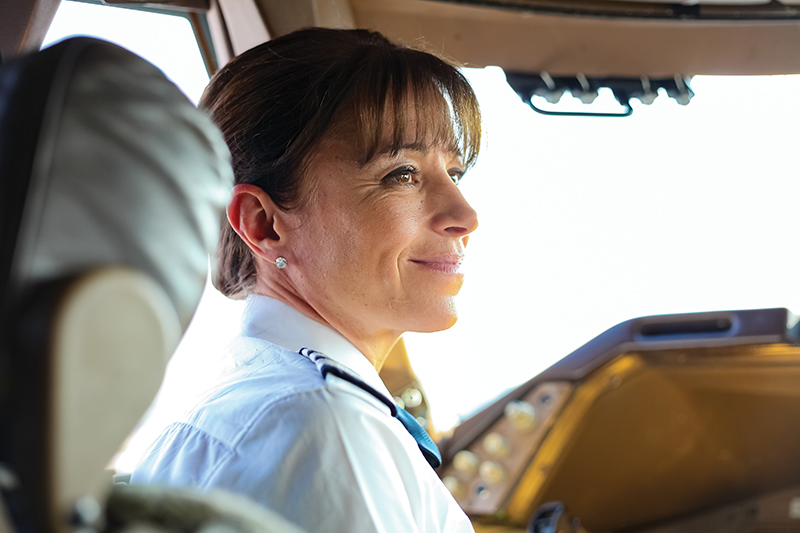 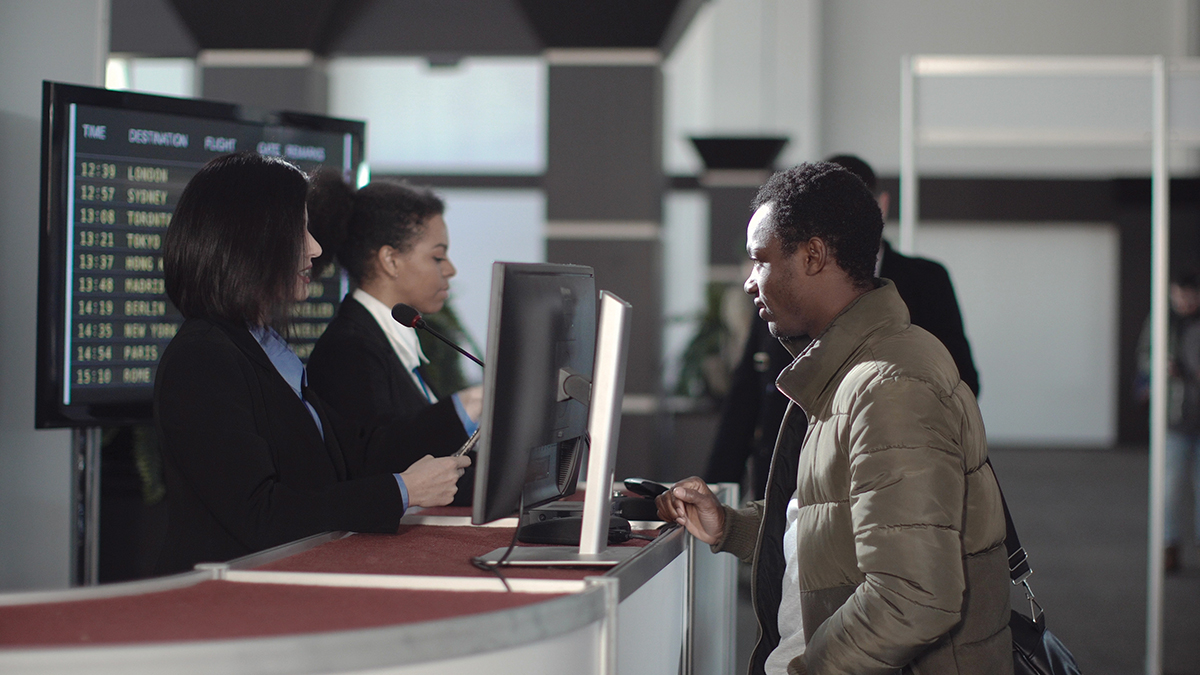 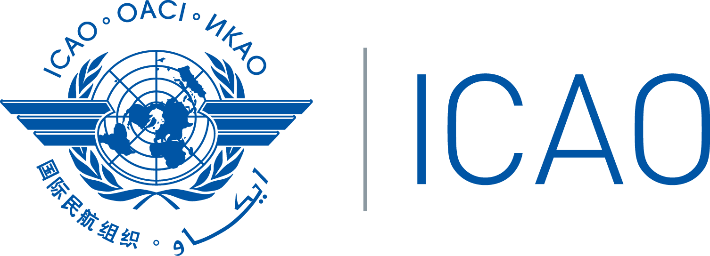 La seguridad es responsabilidad de todos
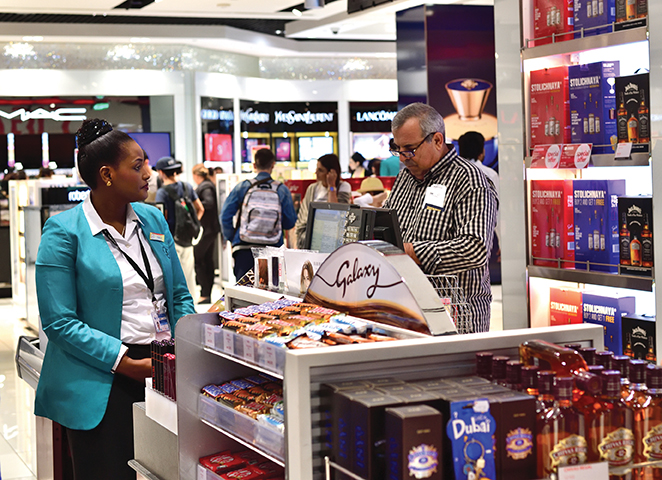 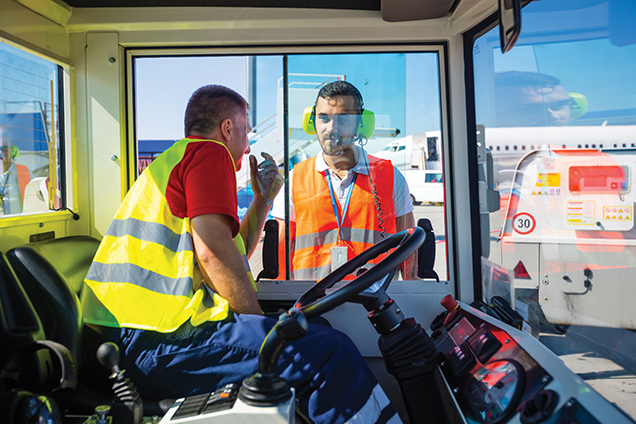 Documento de información sobre la cultura de seguridad
© ICAO 2022
[Speaker Notes: El paquete de diapositivas es un recurso que la administración puede utilizar como ayuda para formar a su personal sobre la cultura de seguridad.]
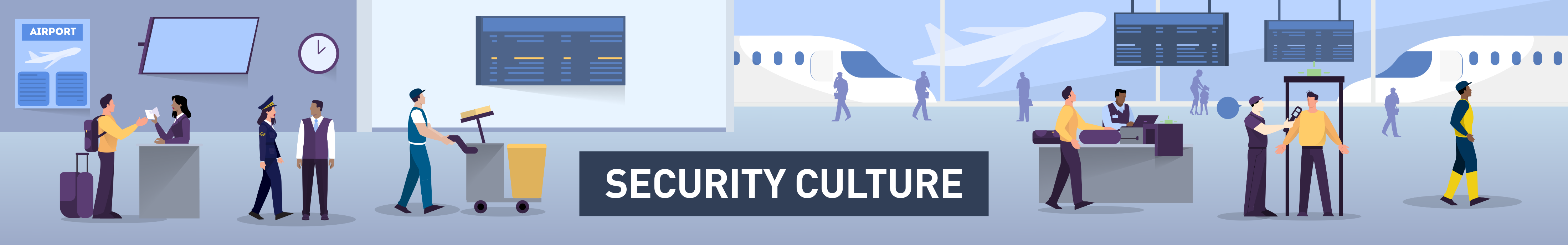 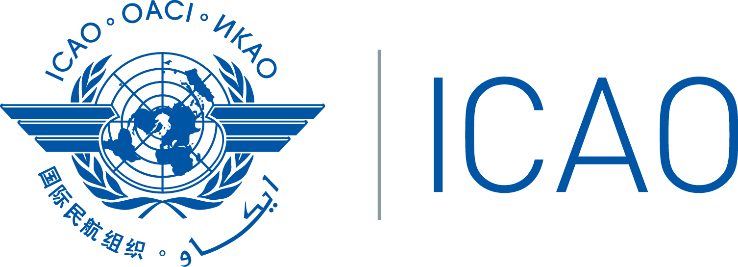 Explicar el concepto de cultura de seguridad y por qué importa.
Fomentar las actuaciones y el comportamiento de seguridad adecuados por parte del personal.
Garantizar que todo el mundo entienda la función que desempeñan a la hora de proteger y mantener segura la aviación.
Objetivo de esta sesión de información
© ICAO 2022
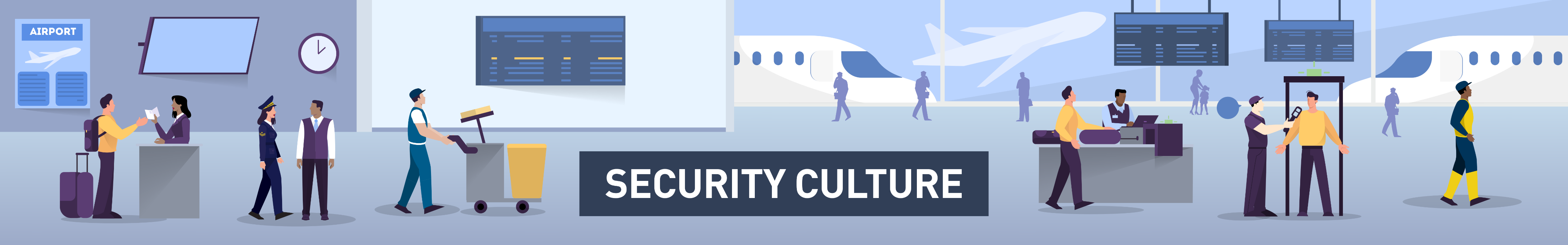 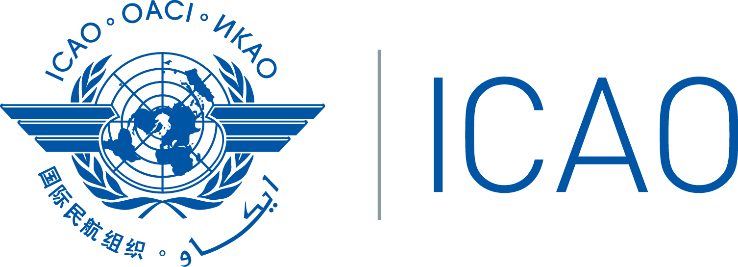 Hace referencia a las normas, los valores, las actitudes y los supuestos que rigen las acciones y comportamientos de nuestro personal. Cultura hace referencia a la forma en que «se hacen las cosas en la organización». Una cultura de seguridad positiva nos ayuda a estar protegidos y mantenernos seguros.
¿Qué es la cultura de seguridad?
Para nosotros, esto significa:
Reconocer que la seguridad eficaz es esencial para el éxito de nuestro negocio.
Que todo el mundo entienda que la seguridad es responsabilidad suya.
Garantizar que nuestros procedimientos para dar parte resulten claros y animen a los empleados a informar sobre cualquier inquietud relacionada con la seguridad.
Crear un ambiente de trabajo que potencie «hacer lo correcto».
© ICAO 2022
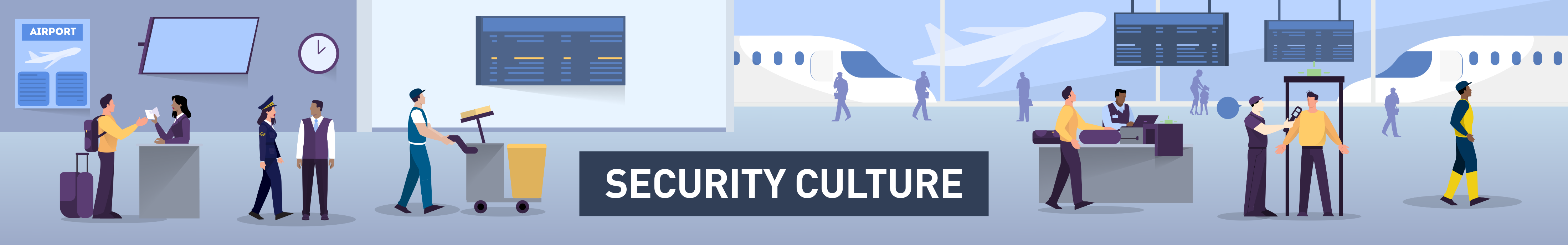 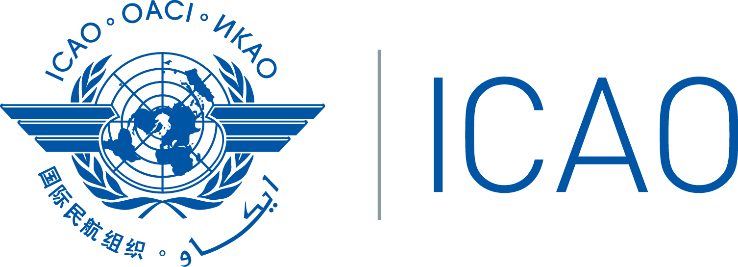 ¿Qué necesitamos de ti?
© ICAO 2022
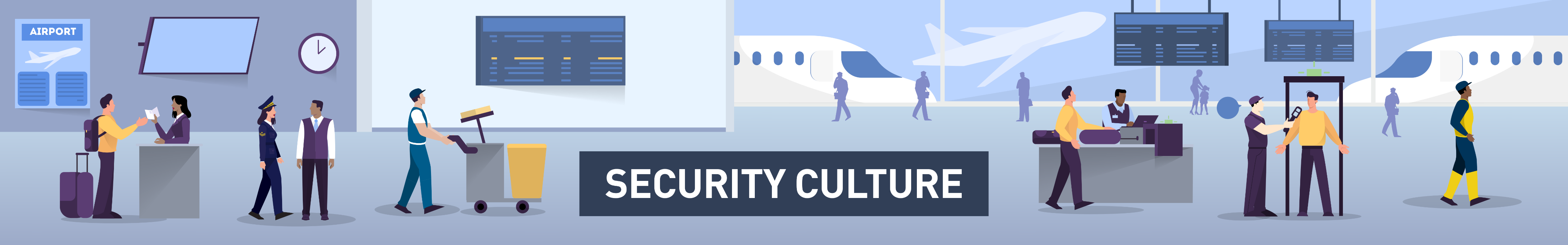 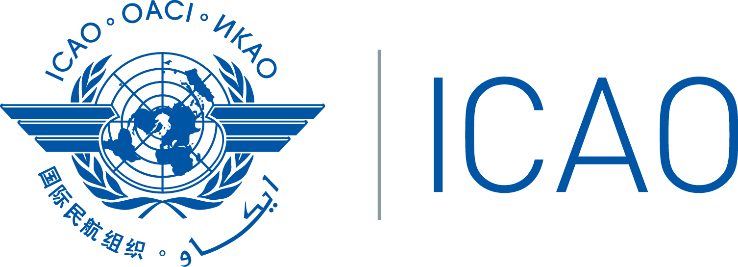 Herramientas y recursos
© ICAO 2022
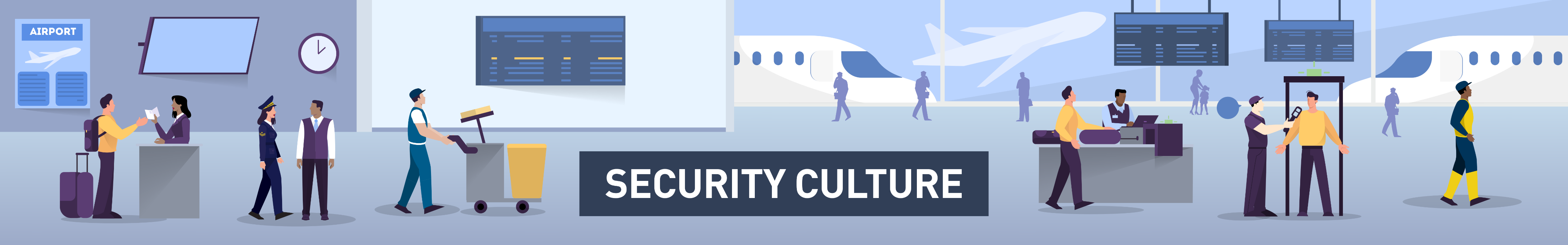 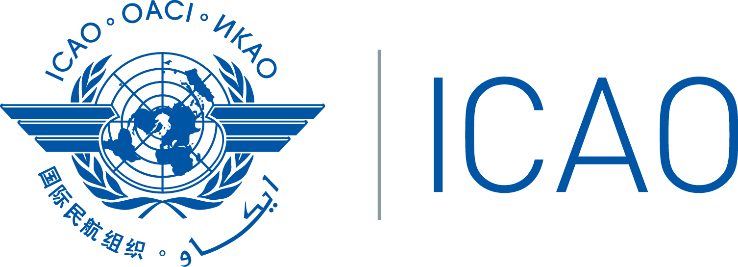 Las amenazas a la aviación evolucionan. No podemos correr el riesgo de ser autocomplacientes.
Contamos con una gama de medidas de seguridad para ayudarnos a protegerte y mantenerte seguro(a). Pero tú también tienes un papel clave que desempeñar: mantente alerta ante cualquier actividad inusual y da parte de todo comportamiento sospechoso. 
A través de nuestras acciones podemos desarrollar una cultura de seguridad sólida y eficaz.
Mensajes clave
© ICAO 2022
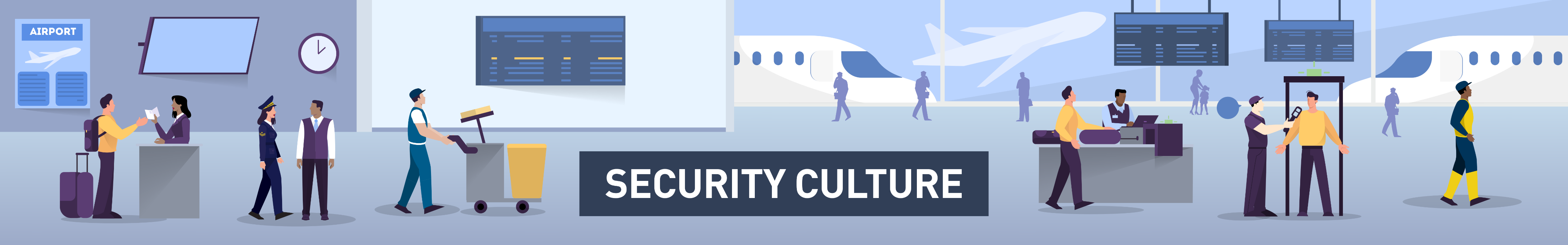 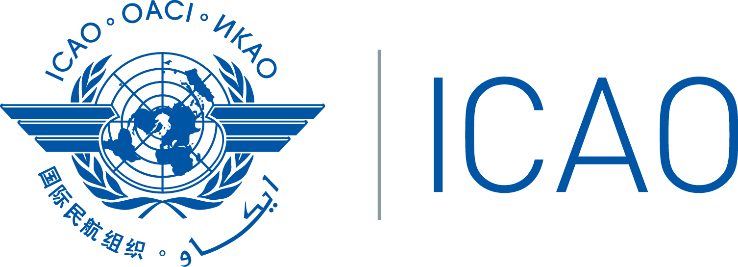 Sitio web de cultura de seguridad de OACI https://www.icao.int/Security/Security-Culture/Pages/default.aspx 
Directrices y mejores prácticas de OACIhttps://www.icao.int/Security/Security-Culture/Pages/Best-practices.aspx 
Herramienta de OACI para la autoevaluación de la cultura de seguridadhttps://www.icao.int/Security/Security-Culture/Pages/State-self-assessment.aspx 
Preguntas frecuentes sobre cultura de seguridadhttps://www.icao.int/Security/Security-Culture/Pages/FAQs.aspx
Información útil
© ICAO 2022